Policy One Comparison and Debrief Discussion
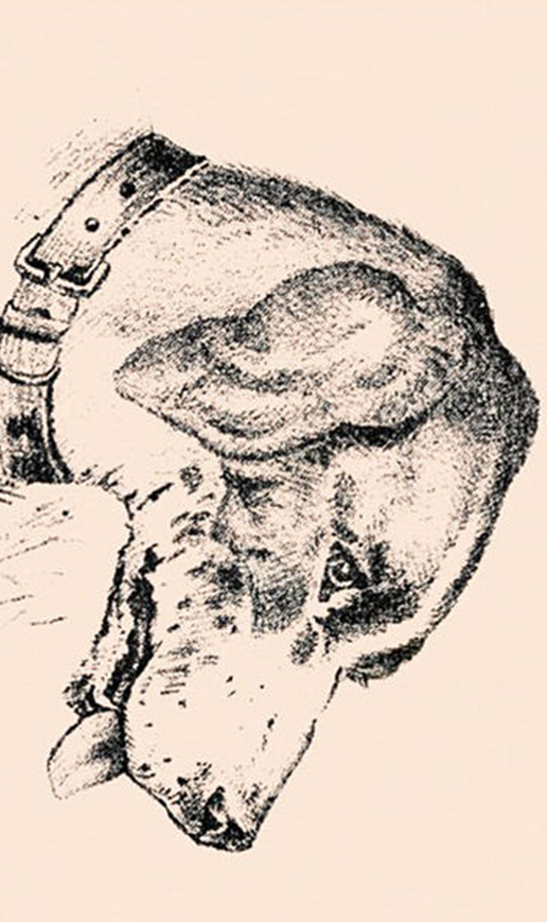 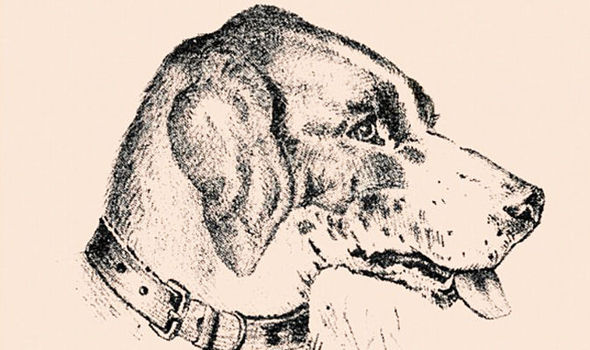 Remember, all is an Illusion:
Overall
Most language that was used was too scientific, this was expected, you need to think about other ways to say the same material that the lay person might better related to.  More importantly, the lay person likely has pre conceived ideas that you need to get around (e.g. global warming vs climate change).
“If you can get an endorsement from an athlete that everybody recognizes, then who needs science?” and "Scientific facts don’t sell products; stories do."
What might the problems be here?
IS there a better way to show this?
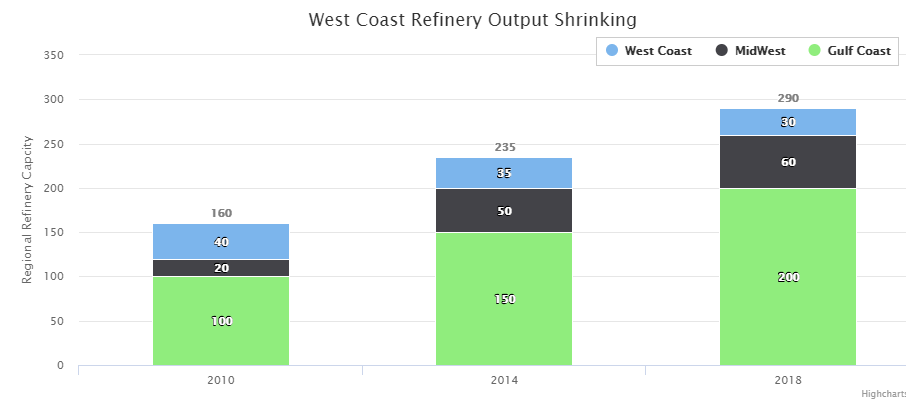 West coast clear here
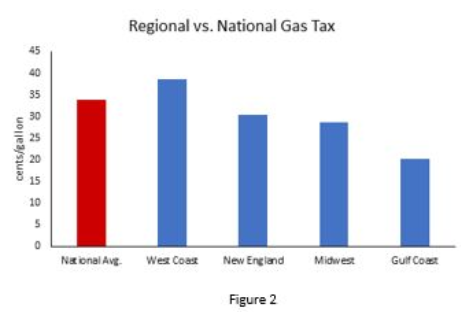 Effects of west coast oil refinery explosion and extensive down time
This is better (but show over time)
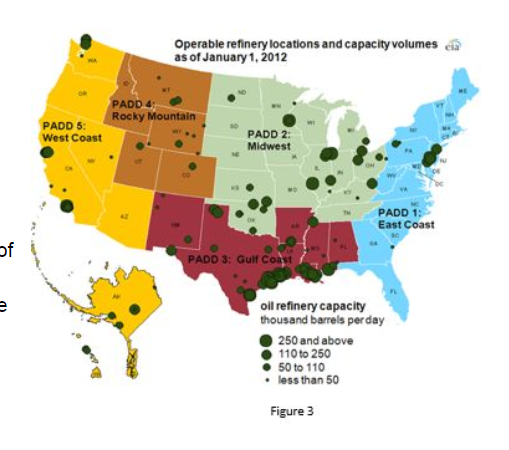 This Makes my Policy Head hurt
Whoops – west coast capacity goes Down
This is good but very hard to process;  what is a negative ratio? So many digits confuses the reader  this could be presented better in some visual way

Agreed that is hard to draw any conclusions for what price of gas is needed for conservation – clearly we haven’t tested this yet
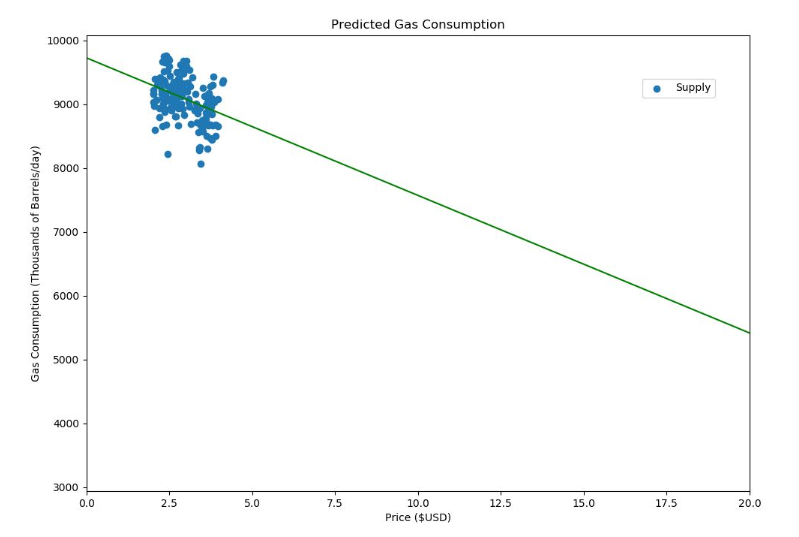 Global
Cooling?
But this is unamerican !!
Why is read “Constant” and Blue “way wigglier” ???
You have to use average annual miles driven to make this kind of graph
Shade areas of “good” and “bad” – why the big drop around 2012 – summarize that on graph
Show this with a figure so I know your not making this up
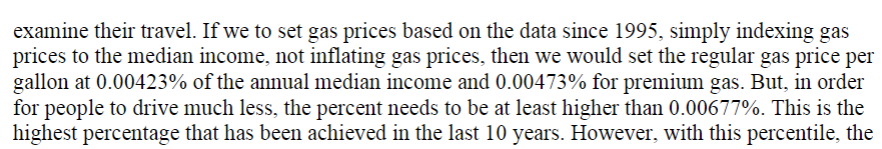 Boring, - I don’t know what 0.00423 % even means … let alone a percentile
This is Good
Policy
$3.3 per gallon  3.9% reduction ; 50 billion raised  scaling the flat rate by population density (but nowhere is it shown how 50 billion comes from this and what the scaling is)
“It does not seem possible to determine a baseline …”  that’s a complete punt – there are lots of ways to do this
15% of all driving is recreational  proposed $2.40 tax on that which ramps up to 17.70$  (this approach might actually work since drivers would be trained to seek alternatives in certain cases)
Show me a picture …
This is Good: Need a visual to show pipeline to 50 Billion
We currently use 21 MBD  this is drastic
Good approach but tax commodity miles more than the others – note this is independent of the actual gas price – its all taxes
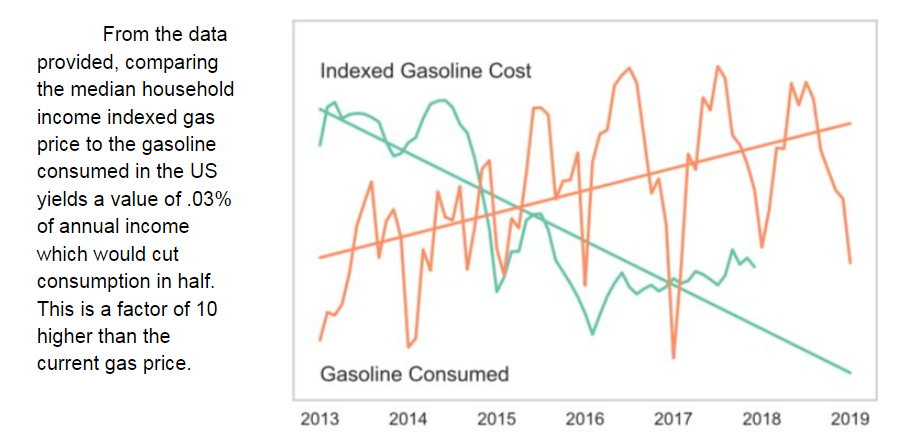 This approach also fixes the social security problem